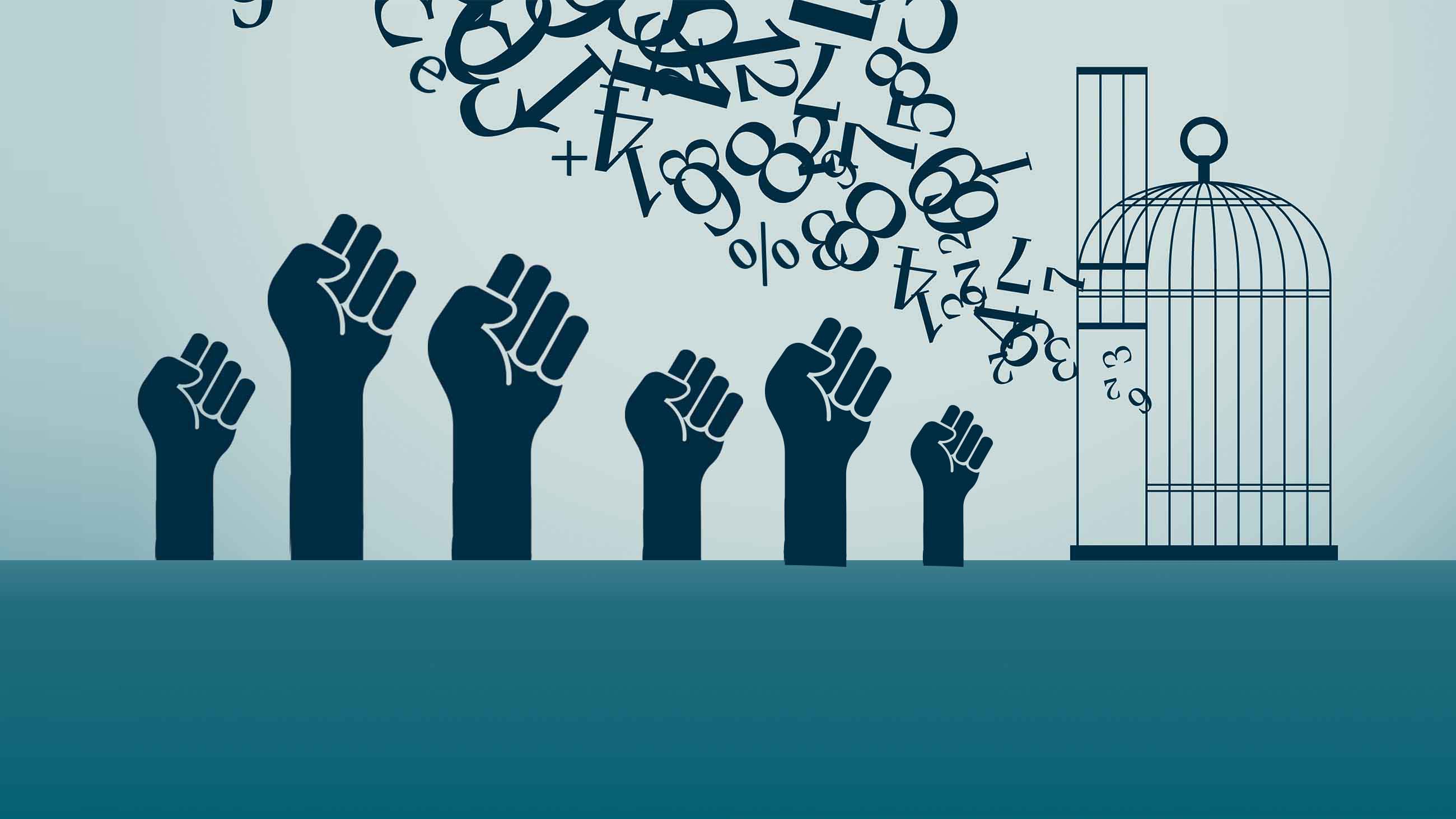 BSRLM Conference  - 5th March 2021
Critical Mathematics Education Working Group

Decolonising School Mathematics
BSRLM Conference – 5th March 2021 Critical Mathematics Education Working Group
Terms of reference:The CME Working Group (launched in November 2015) is open to all and aims to promote research that brings about positive social change through mathematics education. CME aims to identify and challenge ways in which mathematics is commonly used to maintain the status quo and reproduce inequities in society. It proposes an alternative and empowering conceptualisation of mathematics, which enables people to better understand their social, political and economic situations, and to advocate and bring about changes leading to a more just and equitable society.
Decolonising school mathematics
Decolonisation of school mathematics cannot be a simple matter of addressing the level of content but a challenge which needs to be explored through the philosophy of mathematics education and the way maths is portrayed. Whilst historically, mainstream mathematics education does not have a tradition of critically examining issues of unequal economic, political and cultural power (Apple, 2000), mathematics is essentially a creative human endeavour which is growing, changing and fallible. It is bound within the cultural contexts and values of its makers (Ernest, 1991).This is an opportunity for researchers, educators and teachers to engage in discussion about starting points related to decolonising school mathematics.
Decolonising school mathematics
A Western form of mathematics (with some influences from early Indian and Islamic civilisations), dominant in Europe in the 16th and 17th centuries, was imposed upon the rest of the world through the process of colonisation.


D’Ambrosio (2006)
Challenging the traditional history of mathsHistorians of mathematics are criticised, firstly, for ignoring, devaluing, distorting or marginalising the contributions of cultures outside Europe to that body of knowledge that is paradoxically referred to as ‘Western’ mathematics. China, India, North Africa and the Arab World are recognised not only for their contribution to this mathematics but also in their own right as each having a mathematical history Marginal attention, if any at all, is paid to the history of mathematics in cultures that have not directly contributed to ‘Western’ mathematics such as the American Indians (see for e.g. Closs, 1986) and sub-Saharan Africans (see for e.g. Zaslavsky, 1973; Gerdes, 1991a). Skovsmose & Vathal, 1997.
Ethical dimension of Mathematics Education
It is impossible to accept the exclusion of large sectors of the population of the world, both in developed and undeveloped nations. An explanation for this perverse concept of civilization asks for a deep reflection on colonialism. 
Mathematics has everything to do with this state of the world. A new world order is urgently needed. Our hopes for the future depend on learning - critically - the lessons of the past. 

D'Ambrosio (2007)
Ethnomathematics in the curriculum
To de-mystify a form of knowledge [mathematics] as being final, permanent, absolute, unique. There is a current misperception in societies, very damaging, that those who perform well in mathematics are more intelligent, indeed “superior” to others. This erroneous impression given by traditional mathematics teaching is easily extrapolated to religious, ideological, political, racial creeds; 

D'Ambrosio (2007)
Ethnomathematics in the curriculum
To illustrate intellectual achievement of various civilizations, cultures, peoples, professions, gender. Mathematics is absolutely integrated with Western civilization, which conquered and dominated the entire world. The acceptance, forced or voluntary, of Western knowledge, behaviour and values, can not be associated with ideas like "the winner is the best, the losers are to be discarded". More than any other form of knowledge, mathematics is identified with winners. 

D'Ambrosio (2007)
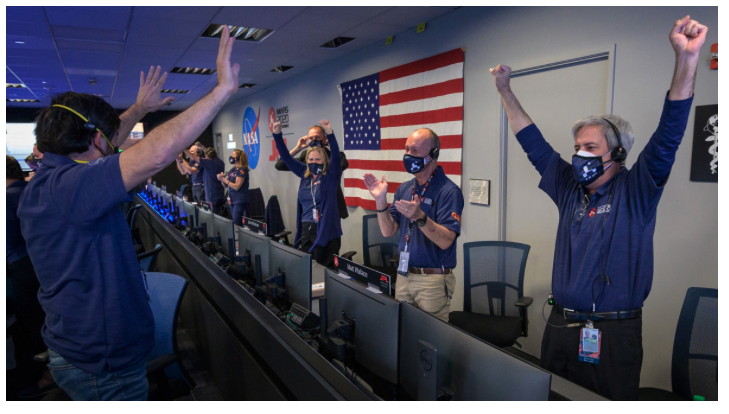 Perseverance- NASA Mars Project
“Touchdown confirmed! Perseverance is safely on the surface of Mars, ready to begin seeking the signs of past life”
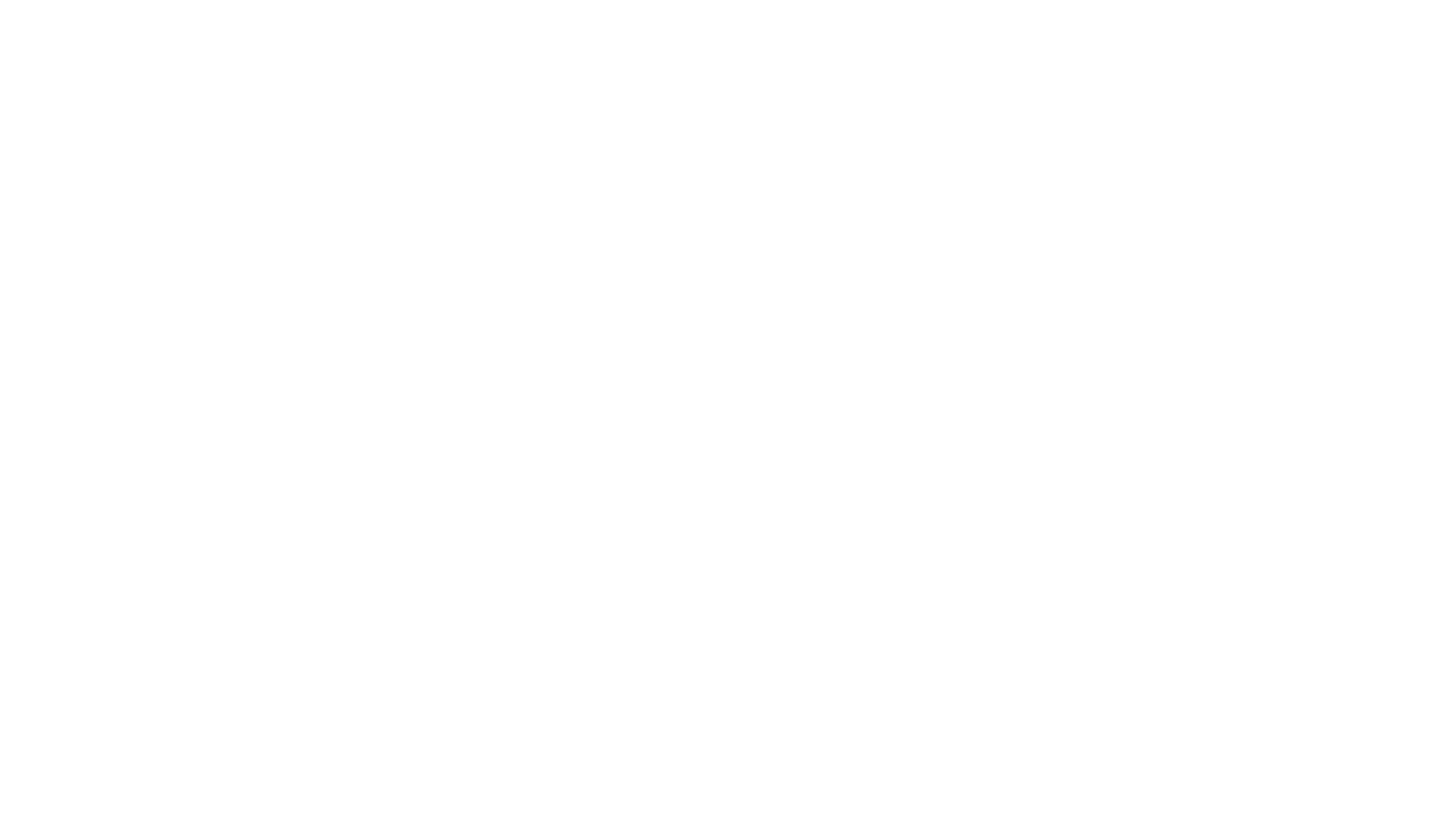 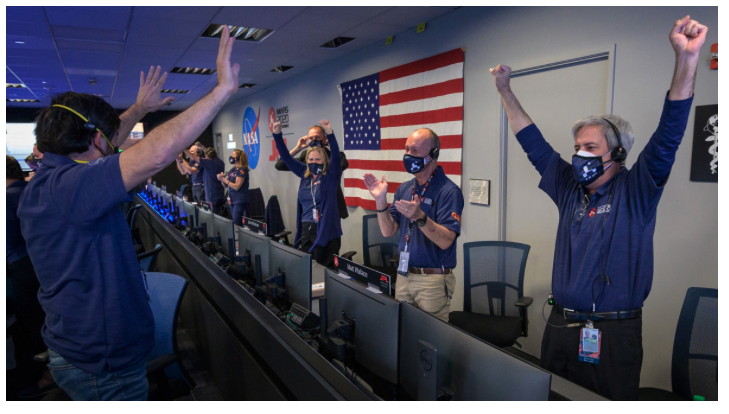 Perseverance- NASA Mars Project
“Touchdown confirmed! Perseverance is safely on the surface of Mars, ready to begin seeking the signs of past life”
Dr Swati Mohan

Who is generating new mathematics?

Powerful knowledge?
Decolonising school mathematics - Discussion
To approach mathematics education as a culture and value laden subject.
Refer to examples of the development on mathematics in India, China, pre-Columbian America and the Arab world, highlighting why these developments are important to refer to.
Does decolonising school mathematics focus on background -  is there a foreground?
“Touchdown confirmed! Perseverance is safely on the surface of Mars, ready to     begin seeking the signs of past life” (Dr Swati Mohan) 
   Who is generating new mathematics?
How can school mathematics redress the injustices  caused by colonisation?
References
Skovsmose, O., & Vathal, R. (1997). The end of innocence: A critique of ‘ethnomathematics’. Educational Studies in Mathematics, 34, 131–158.

Apple, M. (2000). Mathematics reform through conservative modernization? Standards, markets and inequality in education. In J. Boaler (Ed.) Multiple perspectives on mathematics teaching and learning, (pp. 243-259) Westport, CT: Ablex. 

D'Ambrosio, U. (2007) - Peace, Social Justice and Ethnomathematics. The Montana Mathematics Enthusiast, Monograph.

Ernest, P. (1991a). The Philosophy of Mathematics Education,    London: Falmer Press.